The dangers of hypocrisy
Matthew 23:1-39
I. Do not follow the example of hypocrites (verses 1-12)
“It is important to keep this scathing chapter in its context. Matthew 23 is more than a climax of arguments with religious hypocrites. It follows on the heels of the major moment of truth of 22:41–46. Jesus’ identity was not a matter for endless dialogue. It was the center of everything that mattered. To be wrong about Jesus is to be wrong about everything.” Stu Weber
I. Do not follow the example of hypocrites (verses 1-12)
1 Then Jesus said to the crowds and to his disciples, 2 “The scribes and the Pharisees sit on Moses’ seat, 3 so do and observe whatever they tell you, but not the works they do. For they preach, but do not practice. 4 They tie up heavy burdens, hard to bear, and lay them on people’s shoulders, but they themselves are not willing to move them with their finger. 5 They do all their deeds to be seen by others. For they make their phylacteries broad and their fringes long, 6 and they love the place of honor at feasts and the best seats in the synagogues 7 and greetings in the marketplaces and being called rabbi by others.
I. Do not follow the example of hypocrites (verses 1-12)
1 Then Jesus said to the crowds and to his disciples, 2 “The scribes and the Pharisees sit on Moses’ seat, 3 so do and observe whatever they tell you, but not the works they do. For they preach, but do not practice. 4 They tie up heavy burdens, hard to bear, and lay them on people’s shoulders, but they themselves are not willing to move them with their finger. 5 They do all their deeds to be seen by others. For they make their phylacteries broad and their fringes long, 6 and they love the place of honor at feasts and the best seats in the synagogues 7 and greetings in the marketplaces and being called rabbi by others.
I. Do not follow the example of hypocrites (verses 1-12)
8 But you are not to be called rabbi, for you have one teacher, and you are all brothers. 9 And call no man your father on earth, for you have one Father, who is in heaven. 10 Neither be called instructors, for you have one instructor, the Christ. 11 The greatest among you shall be your servant. 12 Whoever exalts himself will be humbled, and whoever humbles himself will be exalted.
I. Do not follow the example of hypocrites (verses 1-12)
8 But you are not to be called rabbi, for you have one teacher, and you are all brothers. 9 And call no man your father on earth, for you have one Father, who is in heaven. 10 Neither be called instructors, for you have one instructor, the Christ. 11 The greatest among you shall be your servant. 12 Whoever exalts himself will be humbled, and whoever humbles himself will be exalted.
II. Hypocrites are an obstacle to genuine faith (verses 13-15)
13 “But woe to you, scribes and Pharisees, hypocrites! For you shut the kingdom of heaven in people’s faces. For you neither enter yourselves nor allow those who would enter to go in. 
15 Woe to you, scribes and Pharisees, hypocrites! For you travel across sea and land to make a single proselyte, and when he becomes a proselyte, you make him twice as much a child of hell as yourselves. 
The first danger of following the example of religious hypocrites is the danger of following them to where they’re going.
III. Hypocrites distort genuine integrity (verses 16-22)
“You are of your father the devil, and your will is to do your father’s desires. He was a murderer from the beginning, and does not stand in the truth, because there is no truth in him. When he lies, he speaks out of his own character, for he is a liar and the father of lies.” John 8:44
III. Hypocrites distort genuine integrity (verses 16-22)
16 “Woe to you, blind guides, who say, ‘If anyone swears by the temple, it is nothing, but if anyone swears by the gold of the temple, he is bound by his oath.’ 17 You blind fools! For which is greater, the gold or the temple that has made the gold sacred? 18 And you say, ‘If anyone swears by the altar, it is nothing, but if anyone swears by the gift that is on the altar, he is bound by his oath.’ 19 You blind men! For which is greater, the gift or the altar that makes the gift sacred?
III. Hypocrites distort genuine integrity (verses 16-22)
16 “Woe to you, blind guides, who say, ‘If anyone swears by the temple, it is nothing, but if anyone swears by the gold of the temple, he is bound by his oath.’ 17 You blind fools! For which is greater, the gold or the temple that has made the gold sacred? 18 And you say, ‘If anyone swears by the altar, it is nothing, but if anyone swears by the gift that is on the altar, he is bound by his oath.’ 19 You blind men! For which is greater, the gift or the altar that makes the gift sacred?
III. Hypocrites distort genuine integrity (verses 16-22)
20 So whoever swears by the altar swears by it and by everything on it. 21 And whoever swears by the temple swears by it and by him who dwells in it. 22 And whoever swears by heaven swears by the throne of God and by him who sits upon it.
Let your “yes” always be “yes” and your “no” always be “no” because your word is always given in the presence of God as Jesus teaches in Matthew 5. “Anything beyond this comes from the evil one.” Matthew 5:37 (NIV)
III. Hypocrites distort genuine integrity (verses 16-22)
20 So whoever swears by the altar swears by it and by everything on it. 21 And whoever swears by the temple swears by it and by him who dwells in it. 22 And whoever swears by heaven swears by the throne of God and by him who sits upon it.
The second danger of following the example of the hypocrites is that it will come at the expense of your integrity.
IV. Hypocrites pervert genuine godliness (verses 23-28)
“Take heed, therefore, to yourselves first, that you be that which you persuade your hearers to be, and believe that which you persuade them to believe...It is a palpable error of some ministers, who make such a disproportion between their teaching and their living; who study hard to preach exactly, and study little or not at all to live exactly...We must study as hard how to live well, as how to preach well.” Richard Baxter, The Reformed Pastor
IV. Hypocrites pervert genuine godliness (verses 23-28)
23 “Woe to you, scribes and Pharisees, hypocrites! For you tithe mint and dill and cumin, and have neglected the weightier matters of the law: justice and mercy and faithfulness. These you ought to have done, without neglecting the others. 
“And what does the Lord require of you? To act justly and to love mercy and to walk humbly with your God.” Micah 6:8
IV. Hypocrites pervert genuine godliness (verses 23-28)
24 You blind guides, straining out a gnat and swallowing a camel! 25 “Woe to you, scribes and Pharisees, hypocrites! For you clean the outside of the cup and the plate, but inside they are full of greed and self-indulgence. 26 You blind Pharisee! First clean the inside of the cup and the plate, that the outside also may be clean.
IV. Hypocrites pervert genuine godliness (verses 23-28)
27 “Woe to you, scribes and Pharisees, hypocrites! For you are like whitewashed tombs, which outwardly appear beautiful, but within are full of dead people’s bones and all uncleanness. 28 So you also outwardly appear righteous to others, but within you are full of hypocrisy and lawlessness.
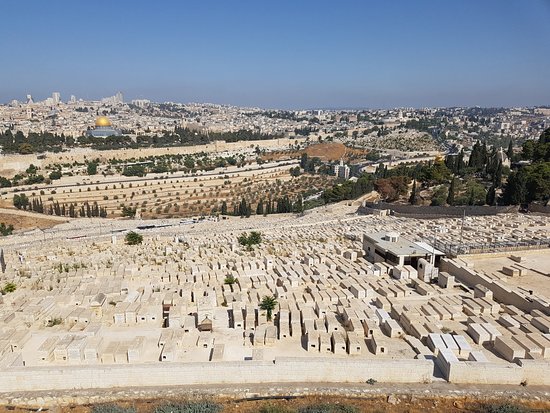 IV. Hypocrites pervert genuine godliness (verses 23-28)
27 “Woe to you, scribes and Pharisees, hypocrites! For you are like whitewashed tombs, which outwardly appear beautiful, but within are full of dead people’s bones and all uncleanness. 28 So you also outwardly appear righteous to others, but within you are full of hypocrisy and lawlessness. 

The third danger of following their example is a life that looks good but is spiritually dead.
V. Hypocrites will be known by their fruits (verses 29-35)
29 “Woe to you, scribes and Pharisees, hypocrites! For you build the tombs of the prophets and decorate the monuments of the righteous, 30 saying, ‘If we had lived in the days of our fathers, we would not have taken part with them in shedding the blood of the prophets.’ 31 Thus you witness against yourselves that you are sons of those who murdered the prophets.
V. Hypocrites will be known by their fruits (verses 29-35)
32 Fill up, then, the measure of your fathers. 33 You serpents, you brood of vipers, how are you to escape being sentenced to hell? 34 Therefore I send you prophets and wise men and scribes, some of whom you will kill and crucify, and some you will flog in your synagogues and persecute from town to town, 35 so that on you may come all the righteous blood shed on earth, from the blood of righteous Abel to the blood of Zechariah the son of Barachiah, whom you murdered between the sanctuary and the altar.
V. Hypocrites will be known by their fruits (verses 29-35)
32 Fill up, then, the measure of your fathers. 33 You serpents, you brood of vipers, how are you to escape being sentenced to hell? 34 Therefore I send you prophets and wise men and scribes, some of whom you will kill and crucify, and some you will flog in your synagogues and persecute from town to town, 35 so that on you may come all the righteous blood shed on earth, from the blood of righteous Abel to the blood of Zechariah the son of Barachiah, whom you murdered between the sanctuary and the altar.
VI. God’s wrath and sorrow remains upon the Hypocrites (verses 36-39)
36 Truly, I say to you, all these things will come upon this generation. 37 “O Jerusalem, Jerusalem, the city that kills the prophets and stones those who are sent to it! How often would I have gathered your children together as a hen gathers her brood under her wings, and you were not willing!
VI. God’s wrath and sorrow remains upon the Hypocrites (verses 36-39)
38 See, your house is left to you desolate. 39 For I tell you, you will not see me again, until you say, ‘Blessed is he who comes in the name of the Lord.’”
“When the Son of Man comes in his glory, and all the angels with him, then he will sit on his glorious throne…Then the King will say to those on his right, ‘Come, you who are blessed by my Father, inherit the kingdom prepared for you from the foundation of the world…Then he will say to those on his left, ‘Depart from me, you cursed, into the eternal fire prepared for the devil and his angels.’” Matthew 25:31, 34, and 41